Signal Warenträger angekommen
Siemens SPS/
Förderband Ansteuerung
I/O-BOX MITSUBISHI MELFA
Signal Warenträger Freigabe nach Fertigstellung
Signal
Programmstart /
Programmende
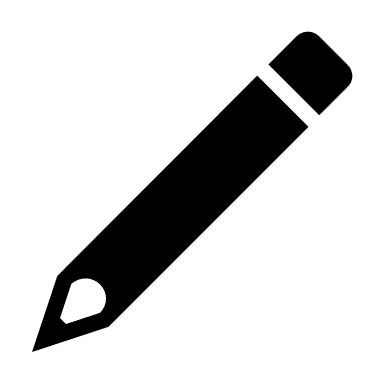 Heißluft-Station
Motor
Förderband
Stopper
Staumelder